Ігрова програма «Весела абетка пішохода»         /загадки, ребуси,ігри, руханки, вірші/
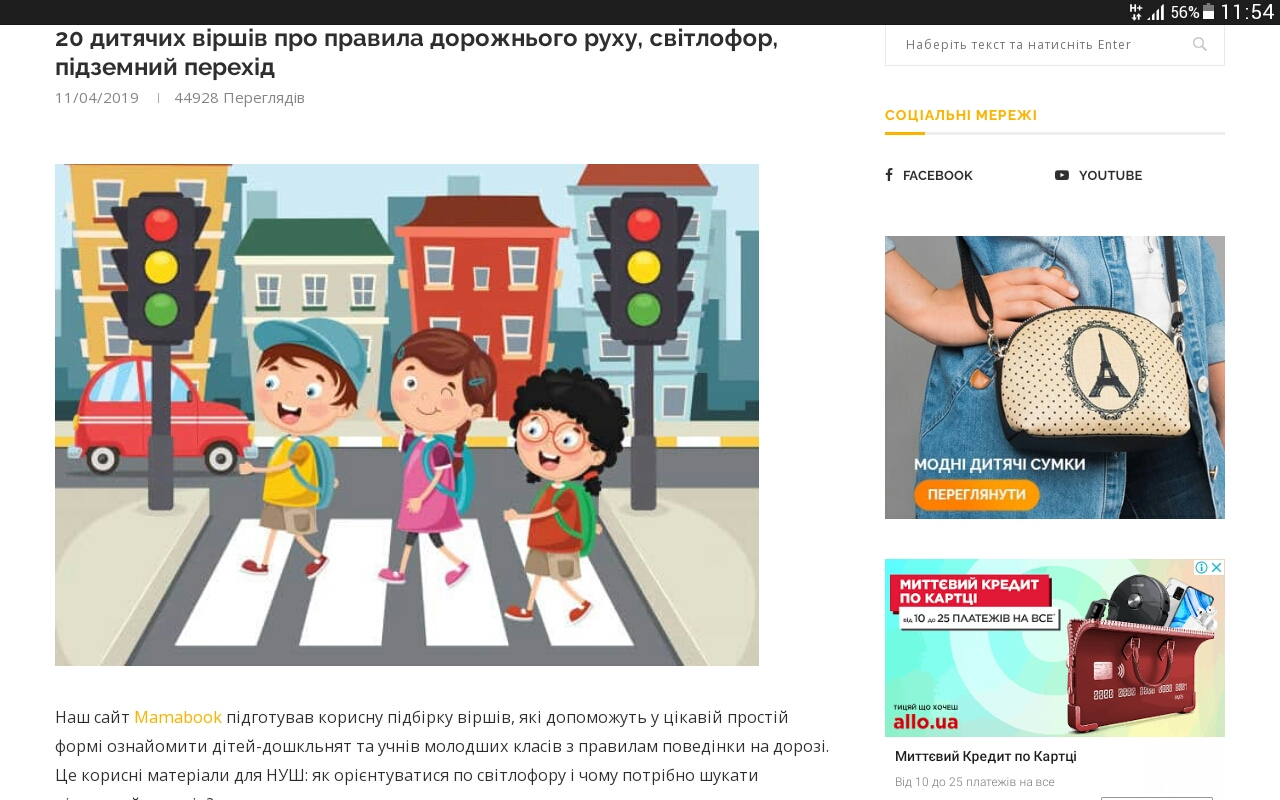 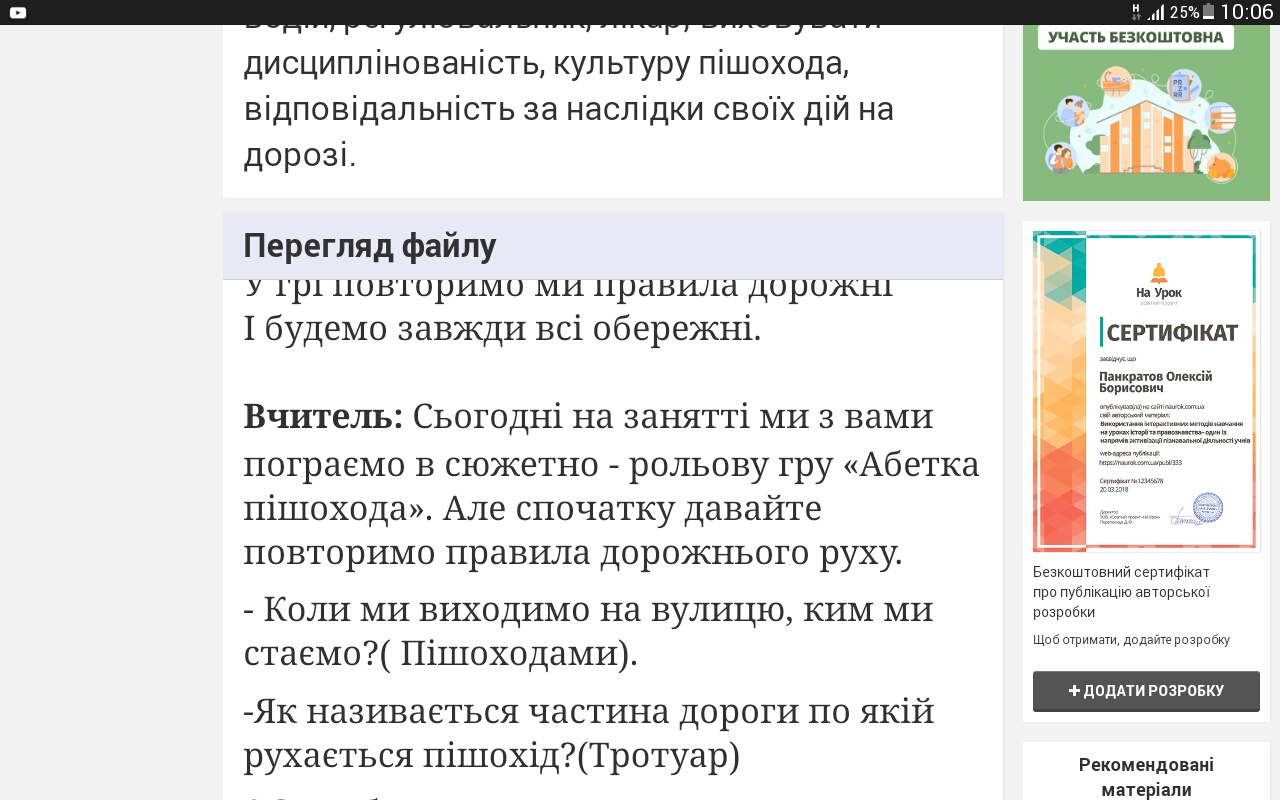 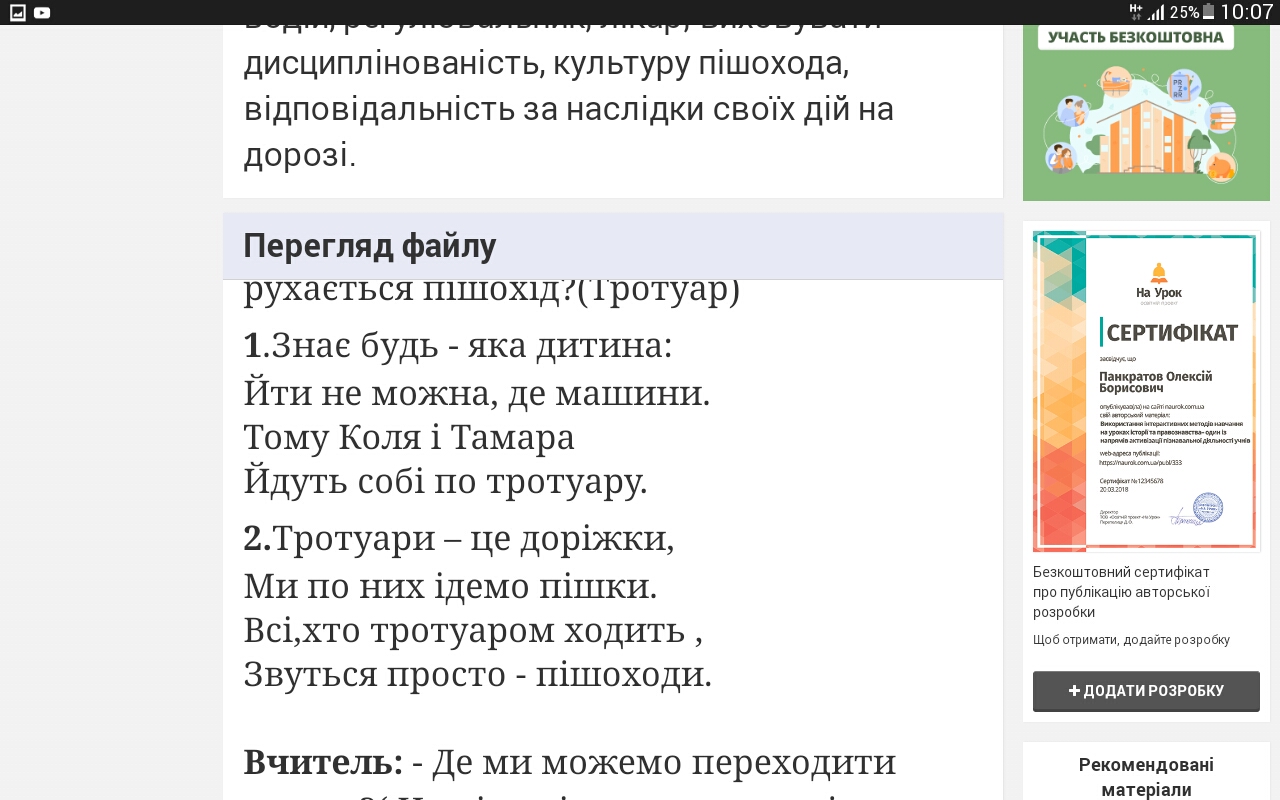 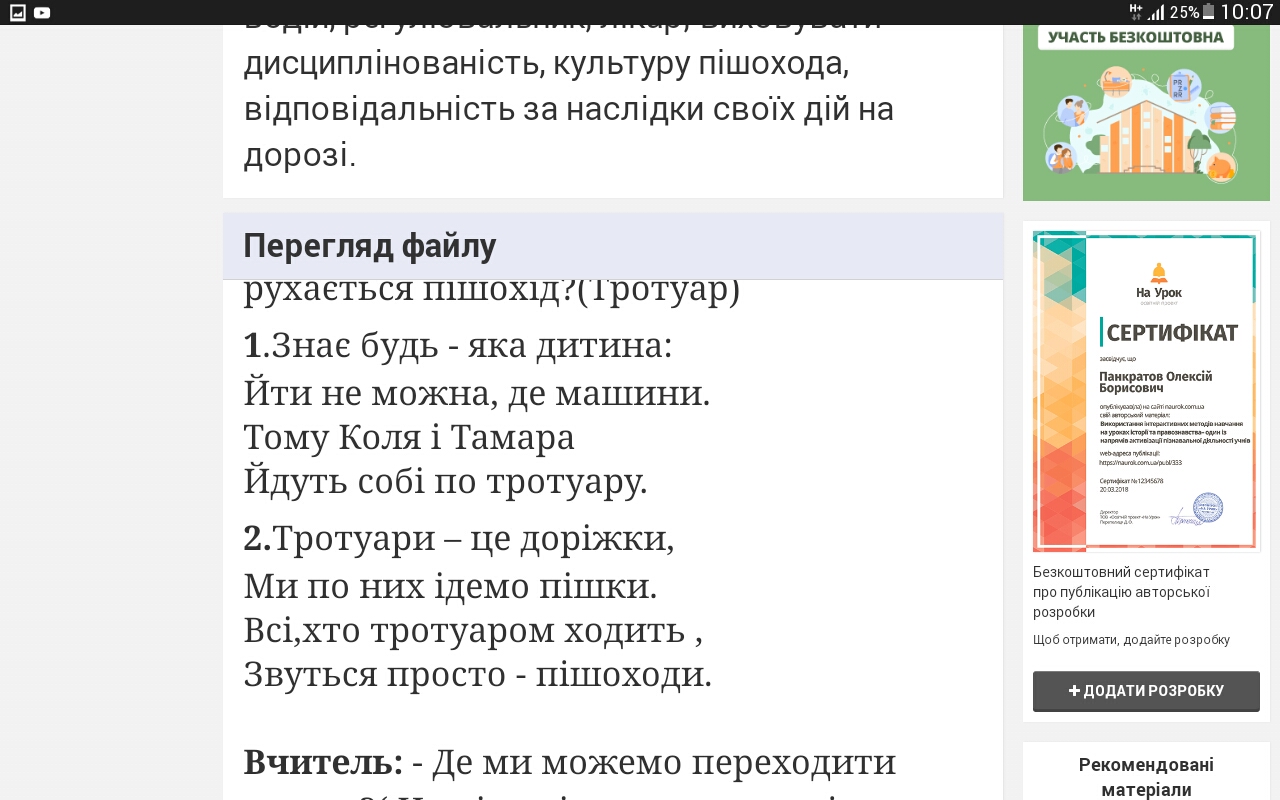 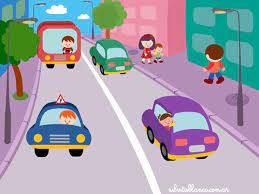 Добрий друг наш – знак дорожній
Ставиться не так собі
Як подружиться з ним кожен,
Допоможе він тобі.
Загадки
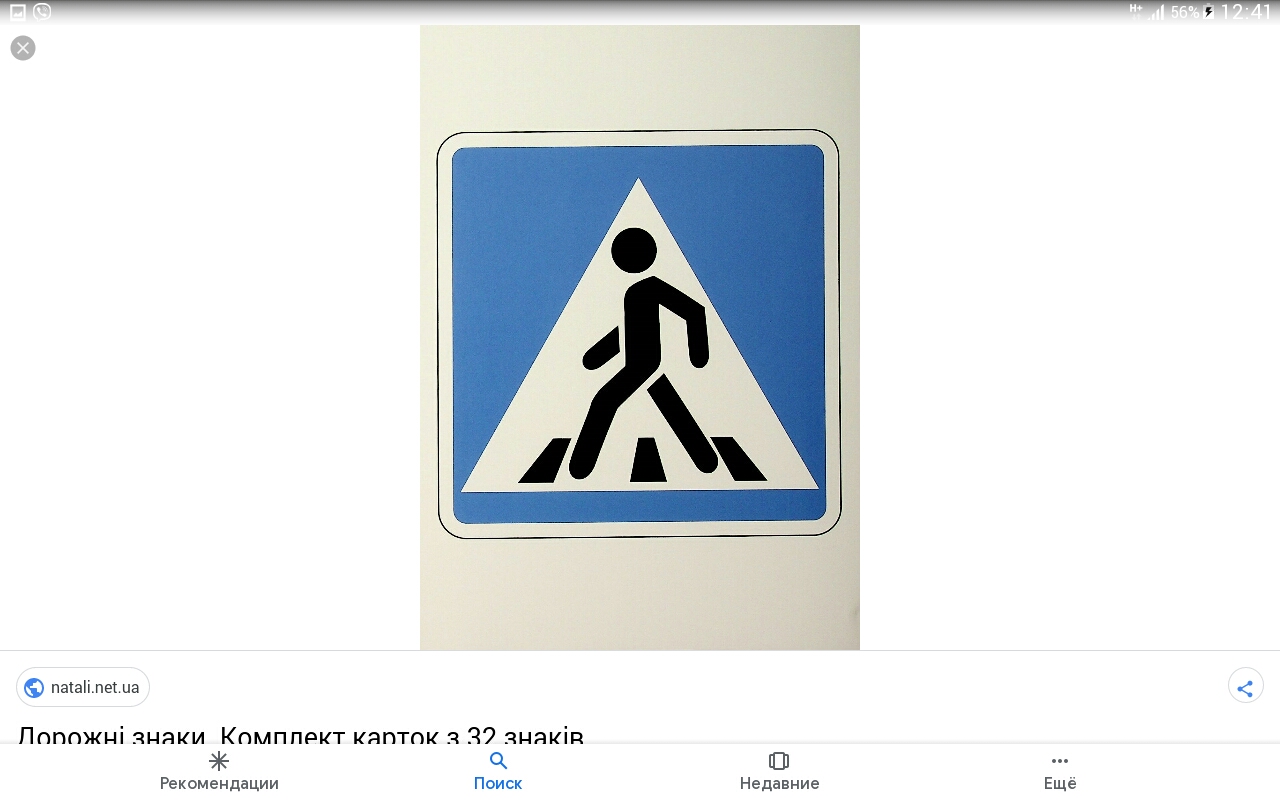 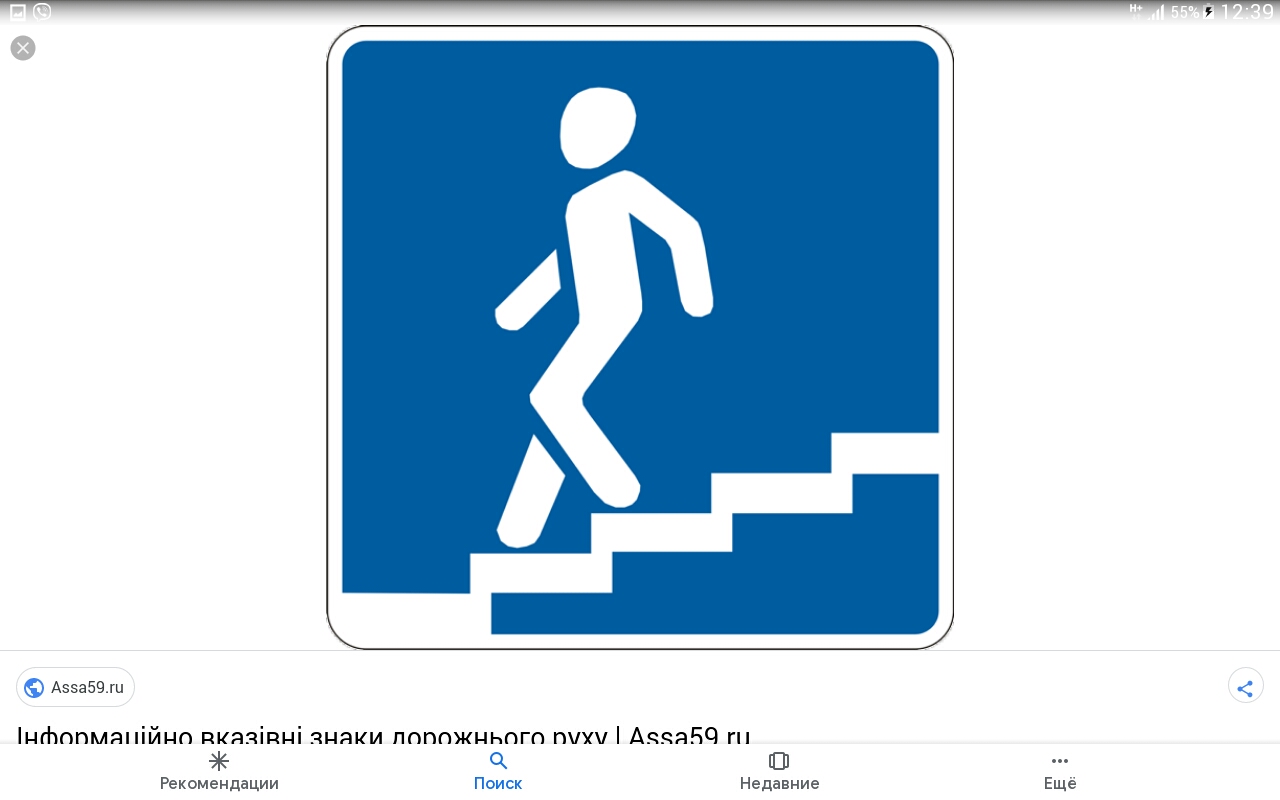 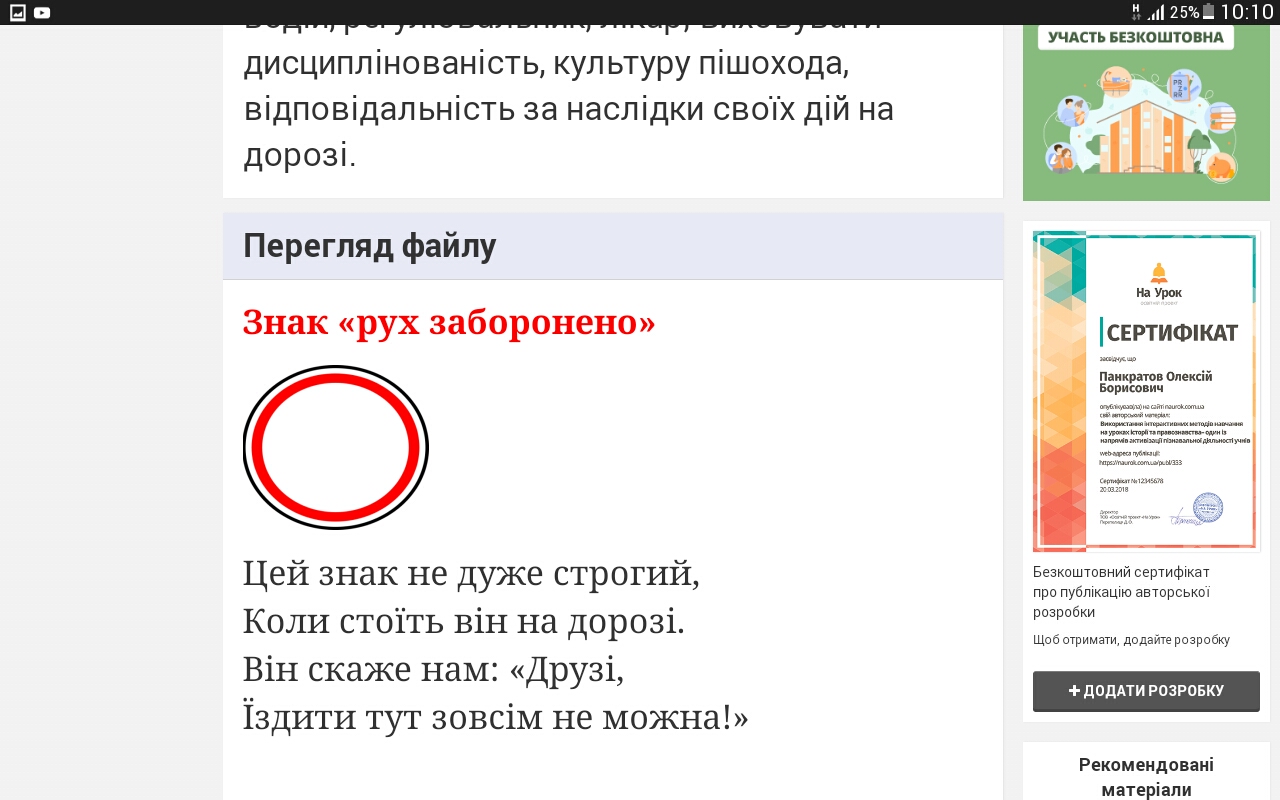 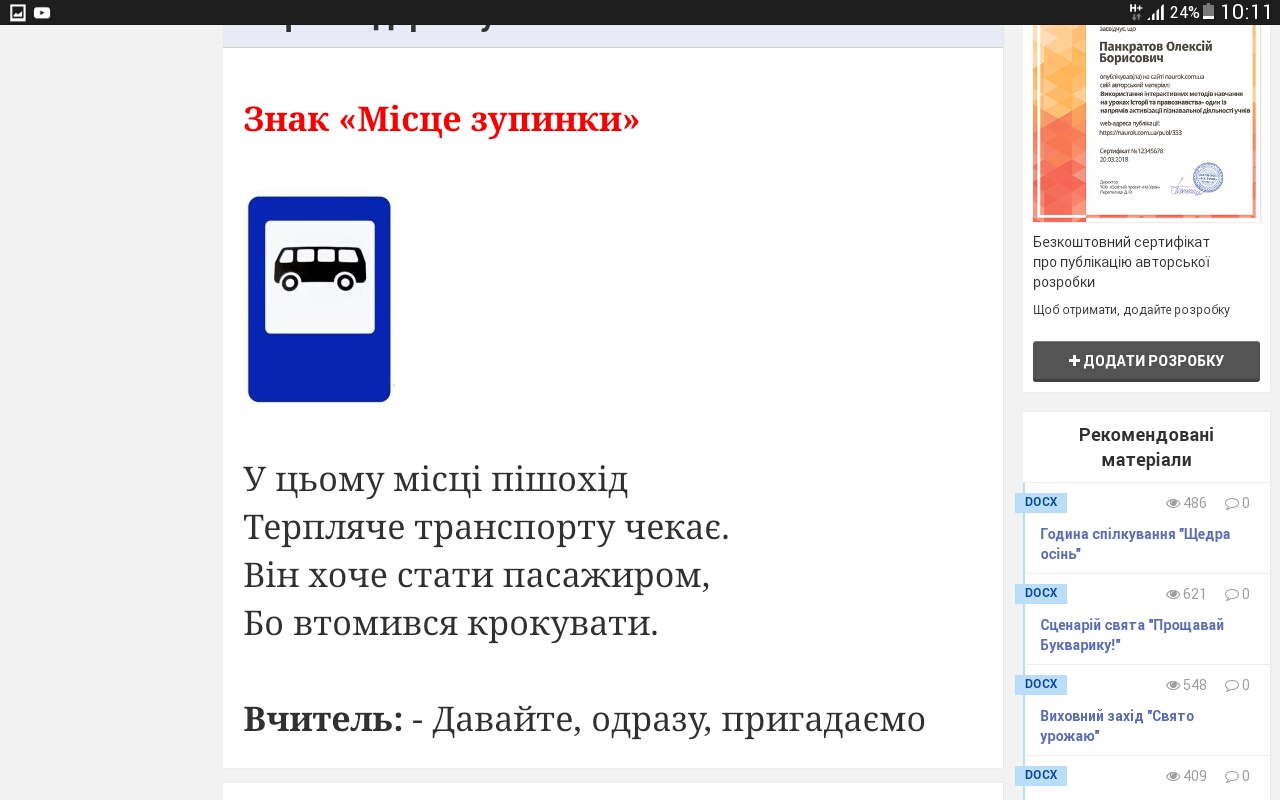 Гра
Діти виконують роль водіїв (тримають в руках руль). Ведучий показує знак і діти виконують рух згідно вказаного напрямку – праворуч, ліворуч або прямо.
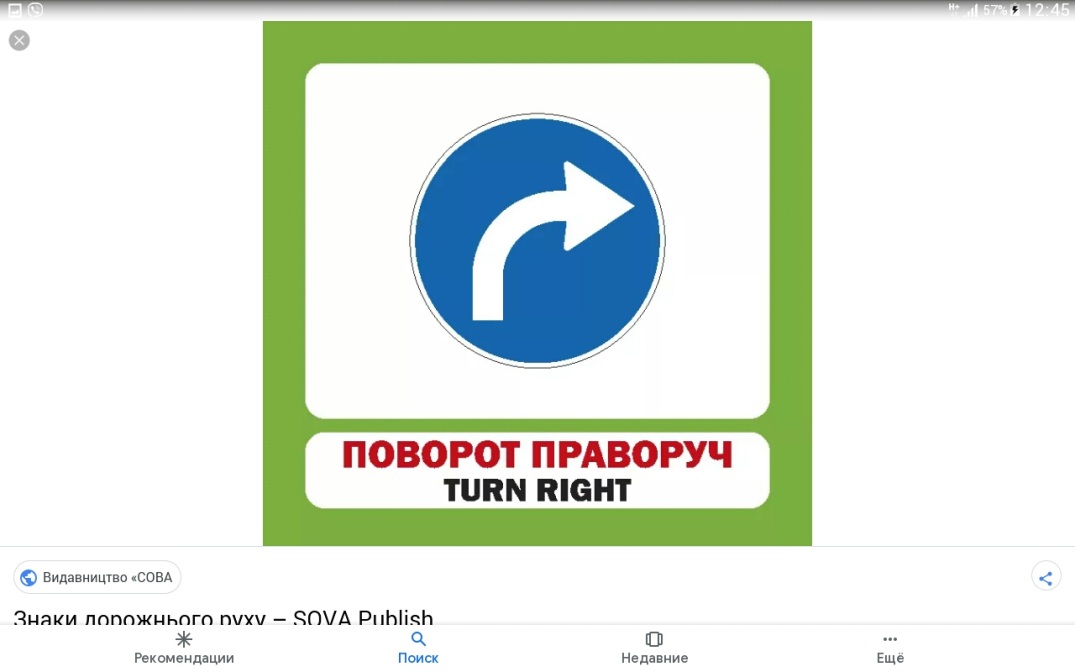 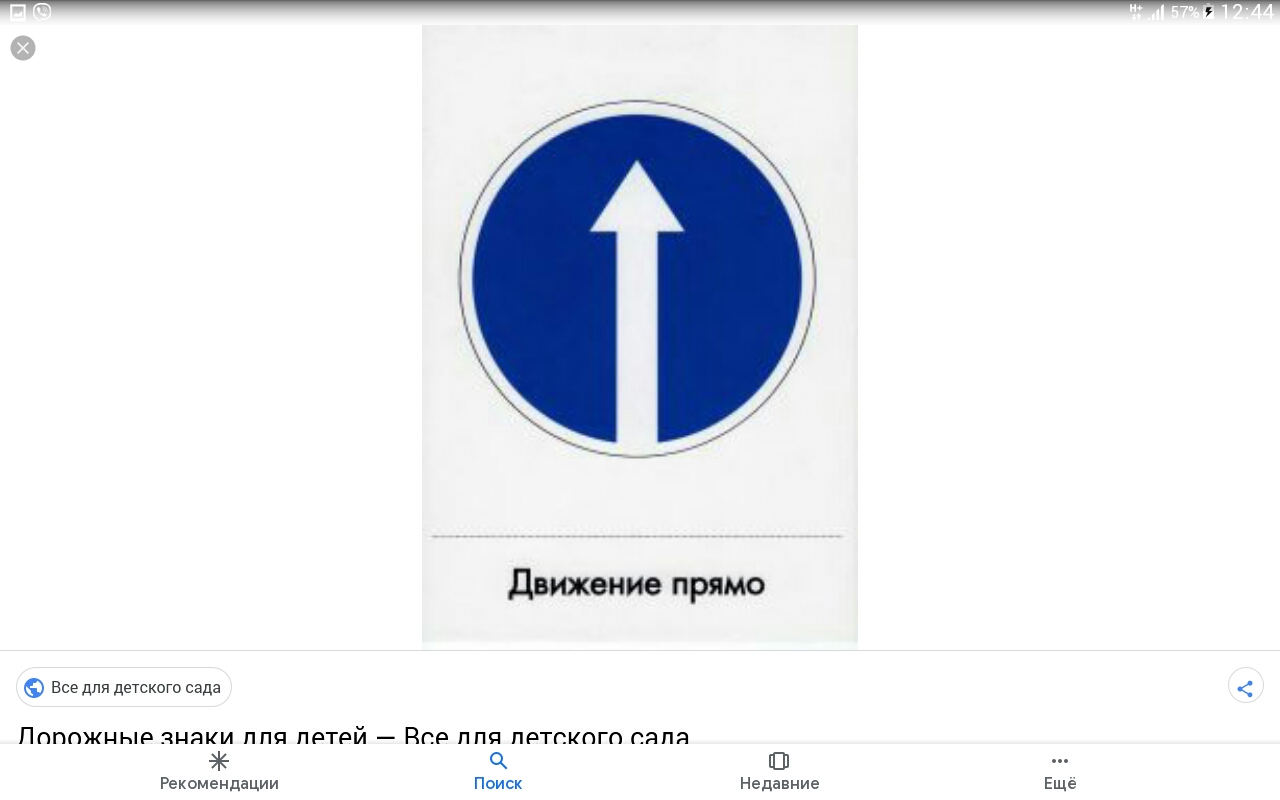 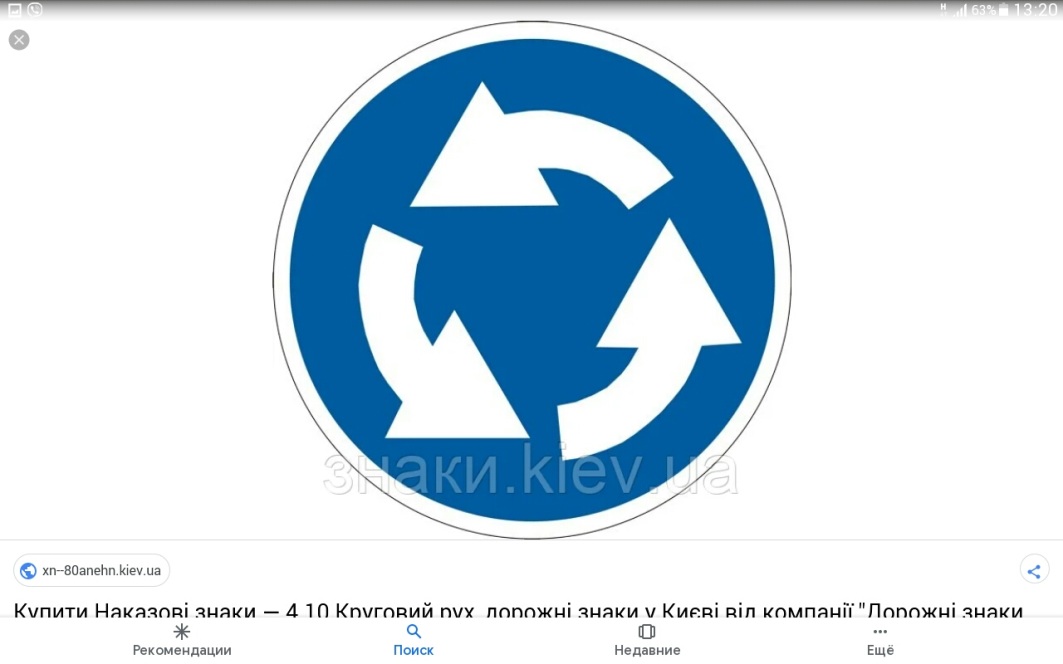 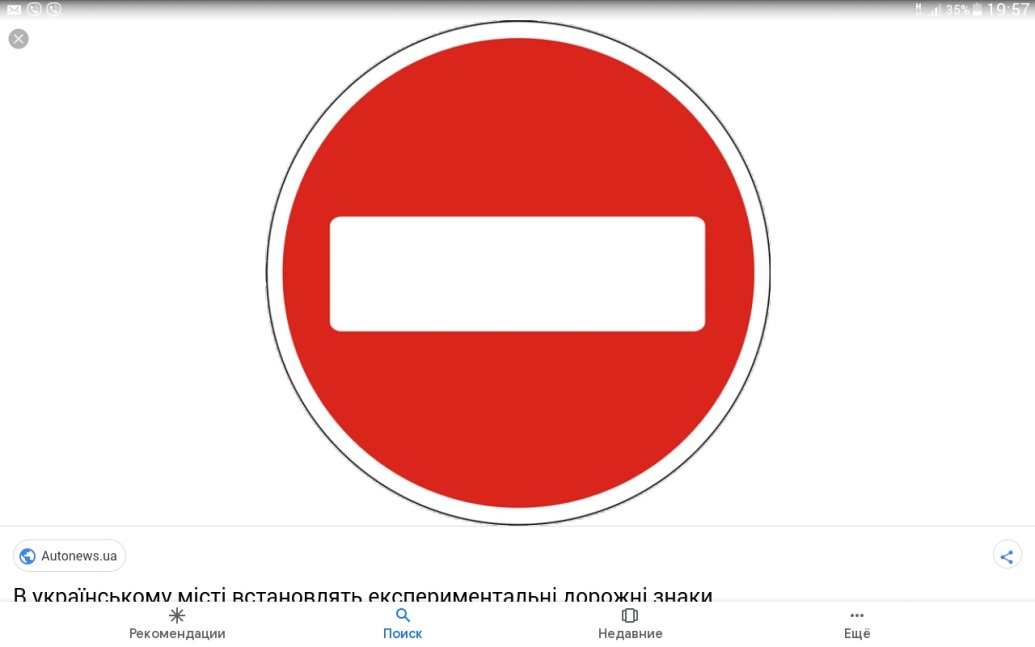 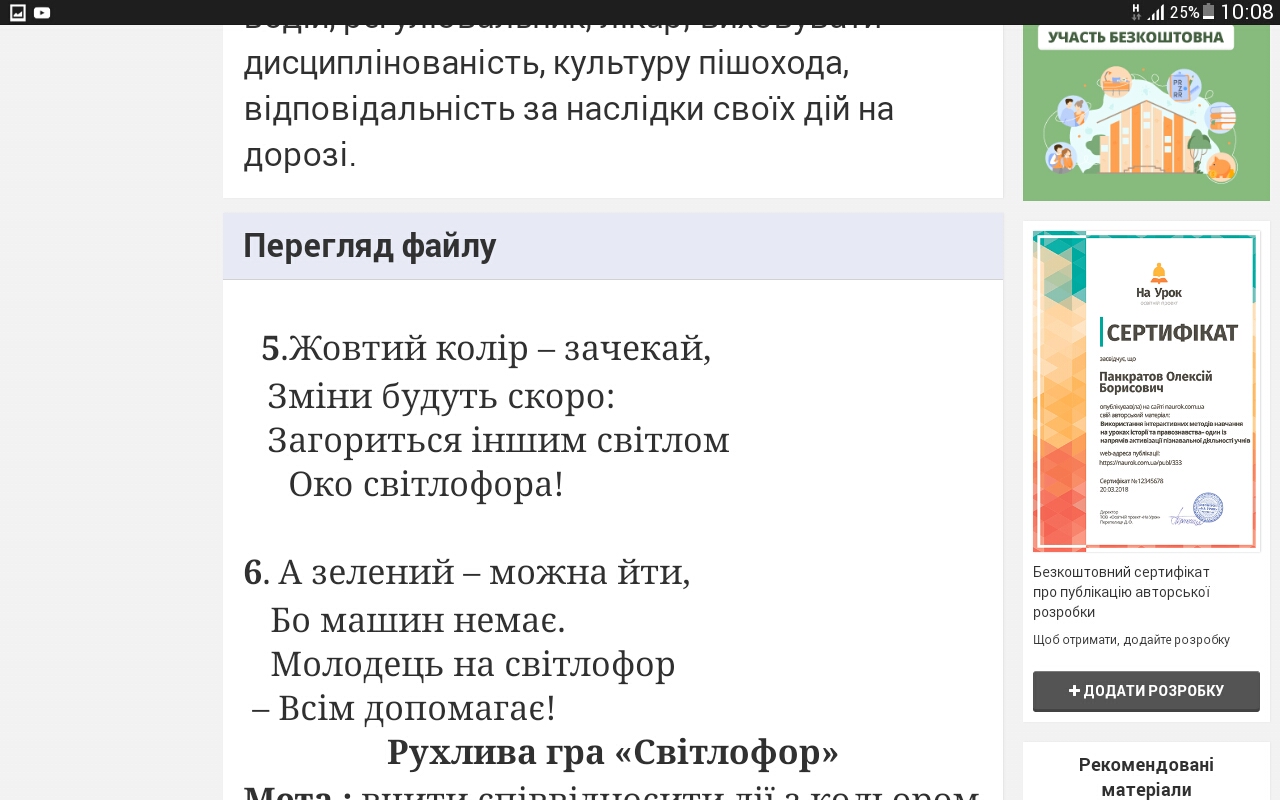 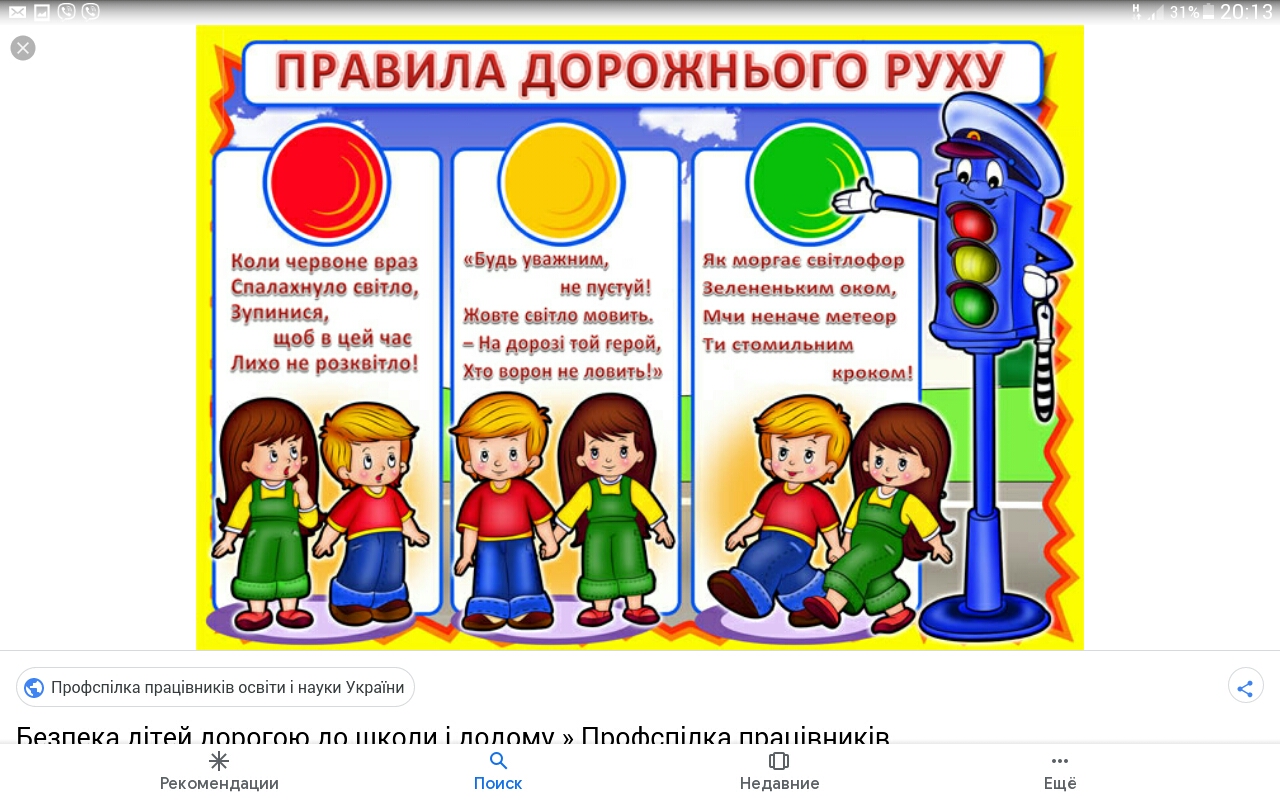 Руханка
Рухлива гра
КРОСВОРД
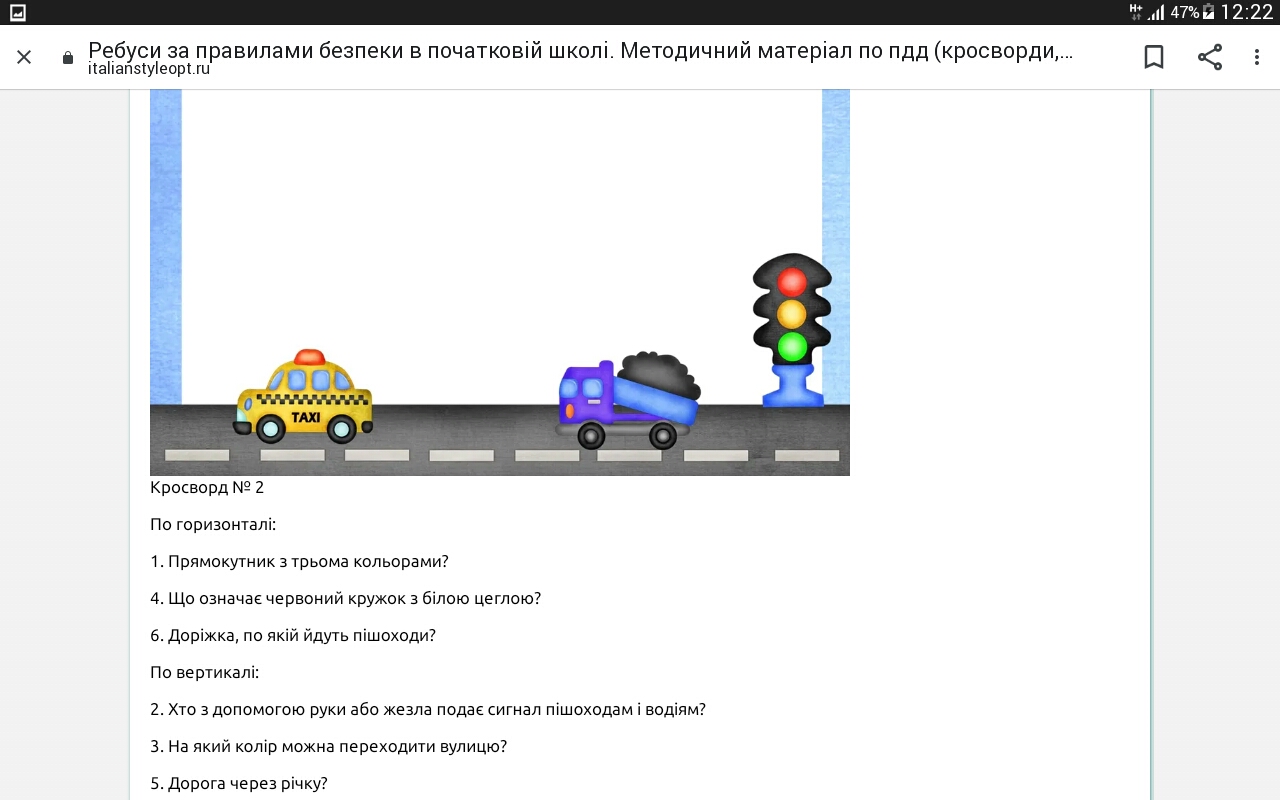 РЕБУСИ
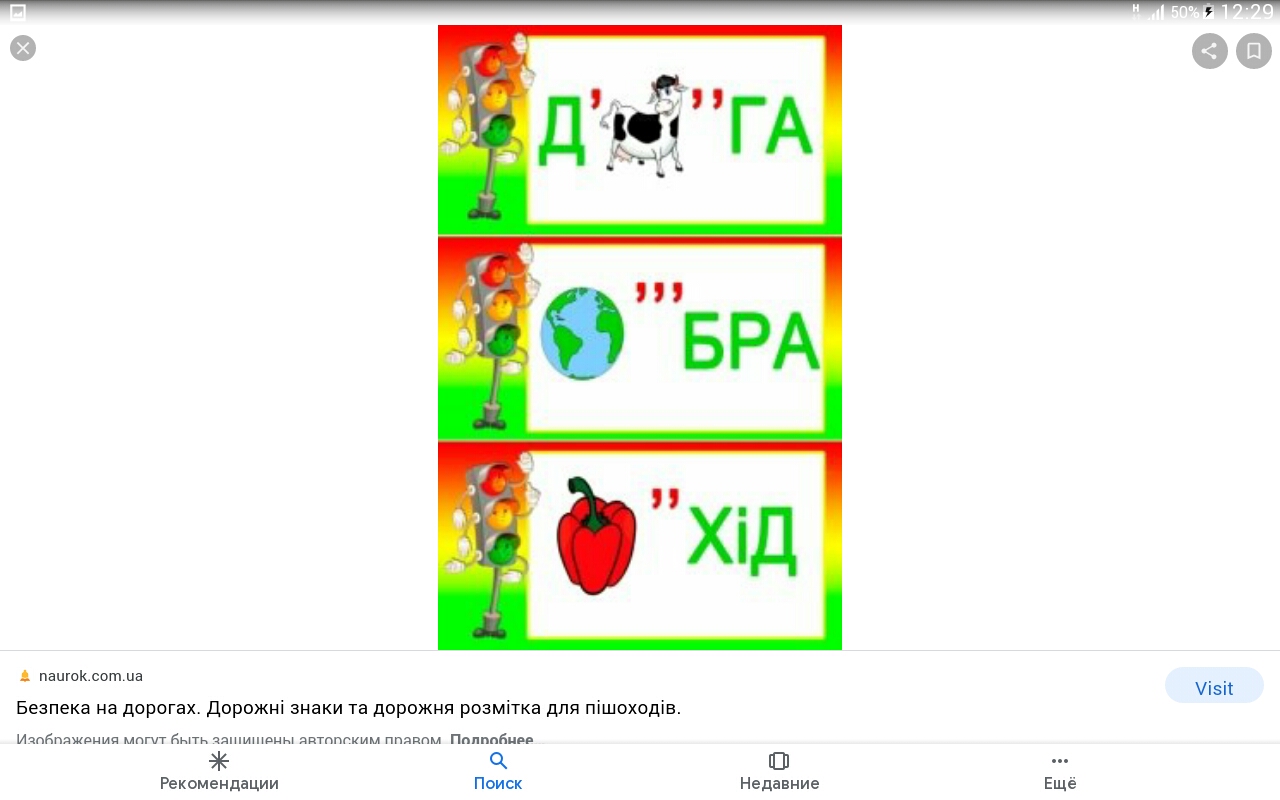 Дитяча пісенька